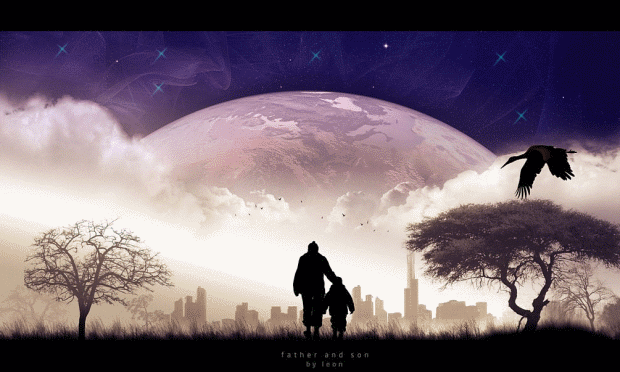 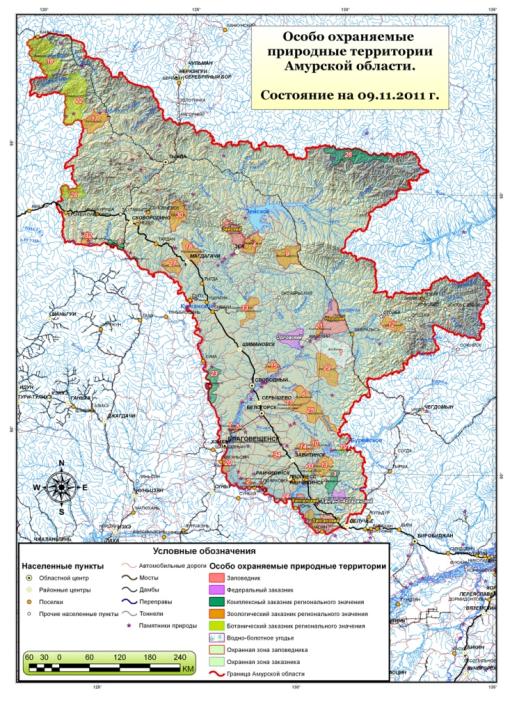 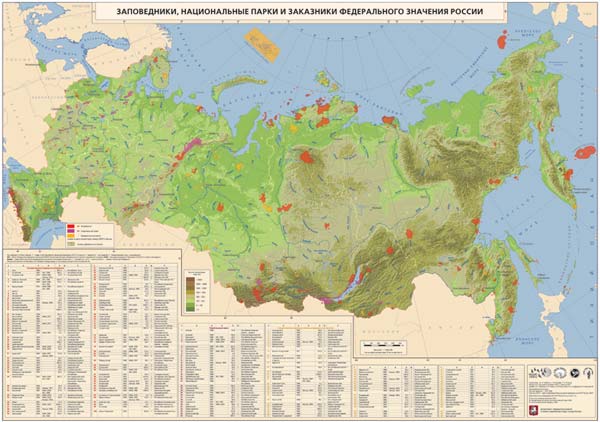 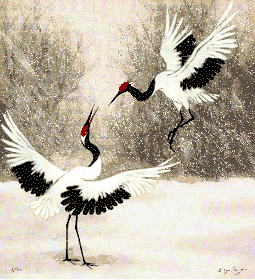 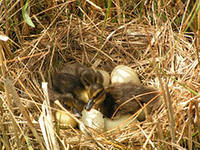 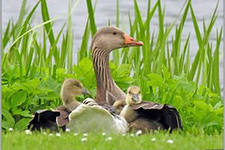 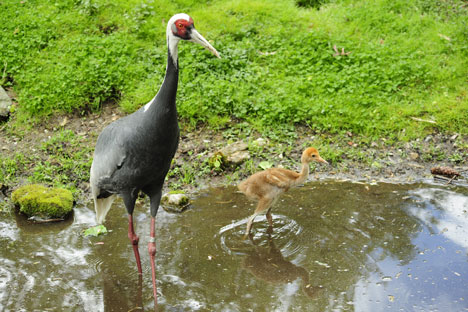 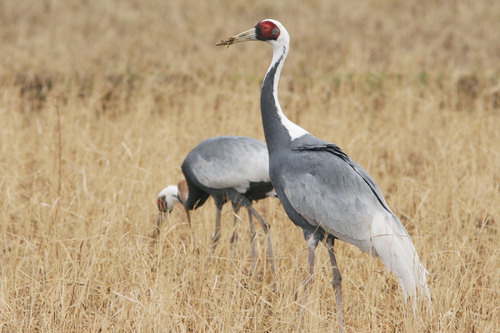 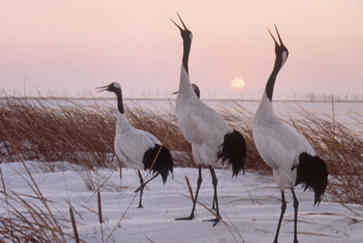 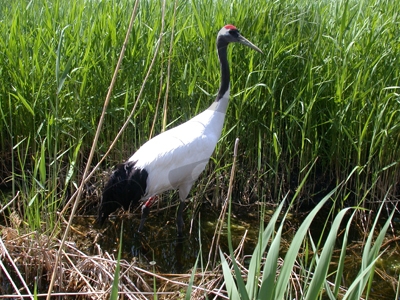 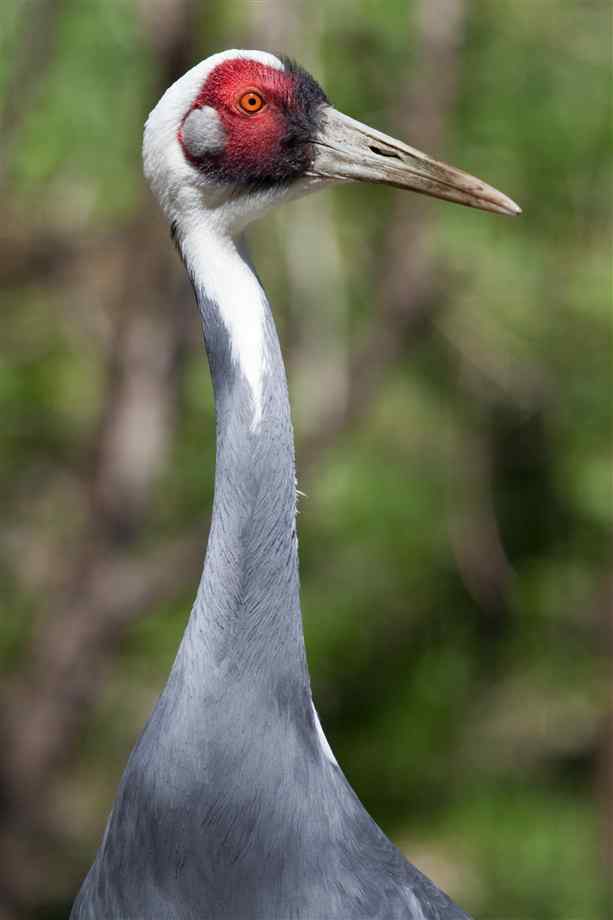 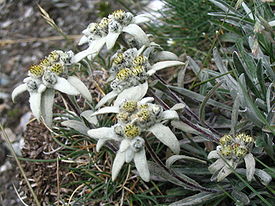 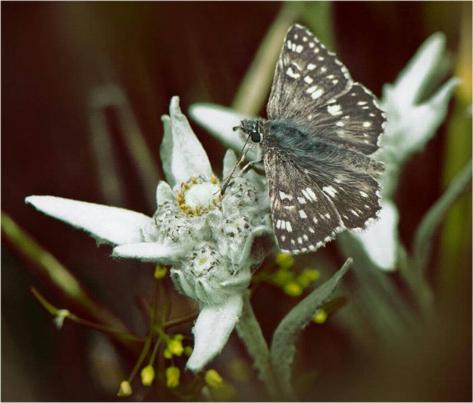 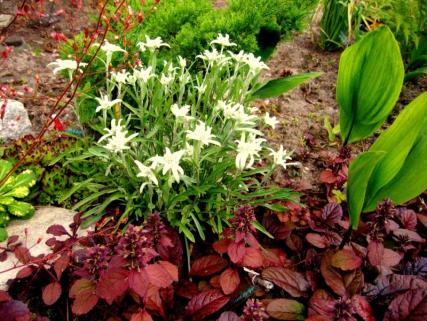 edelweiss
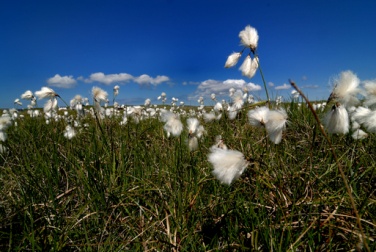 Pushitsa
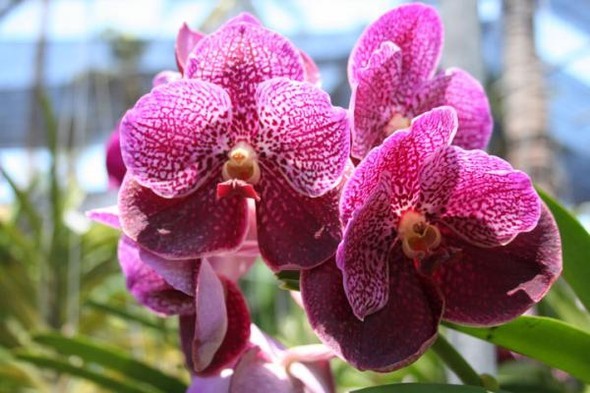 orchids
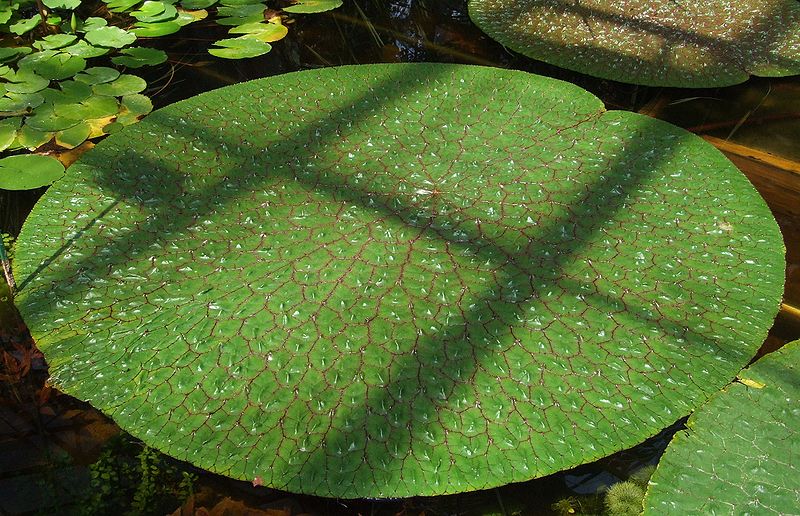 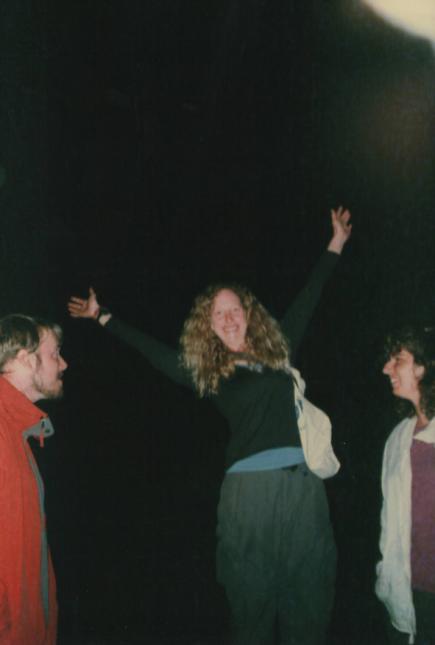 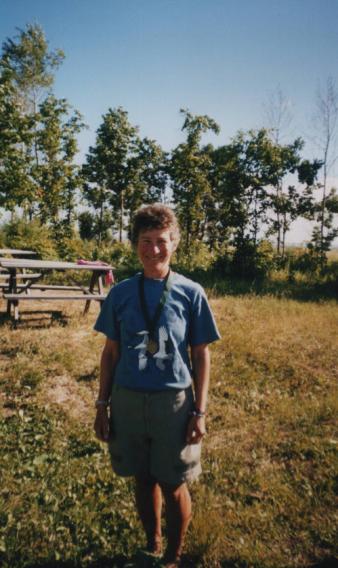 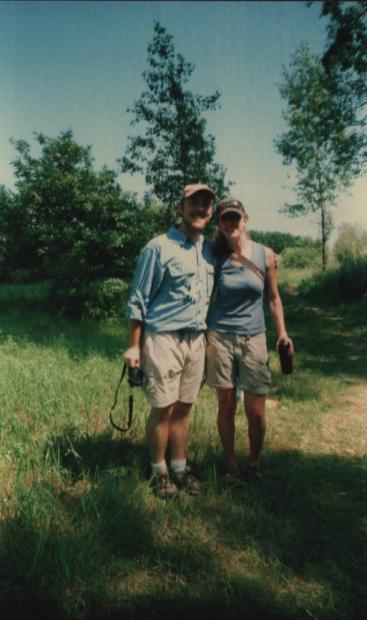 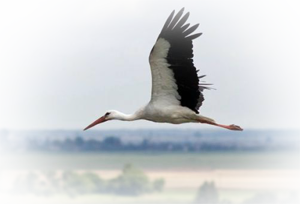 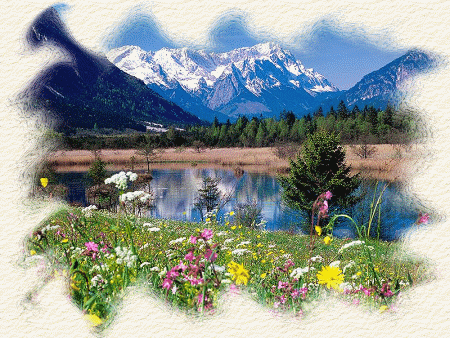 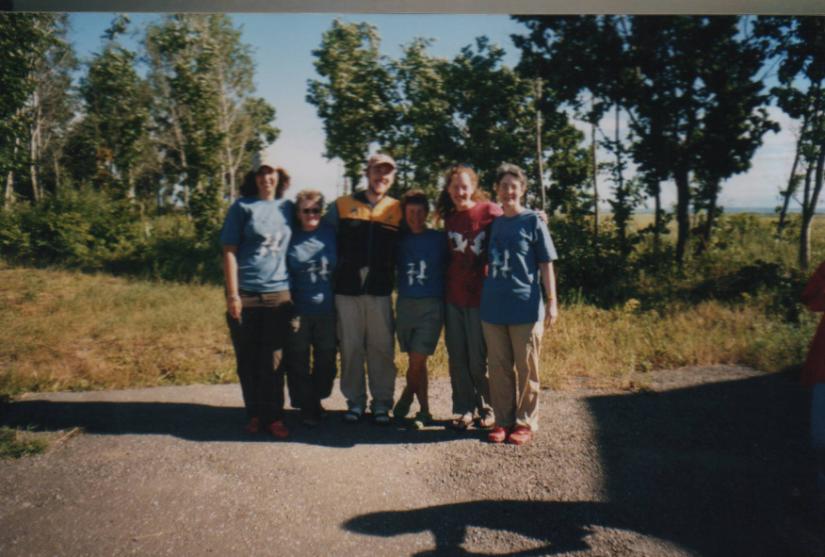 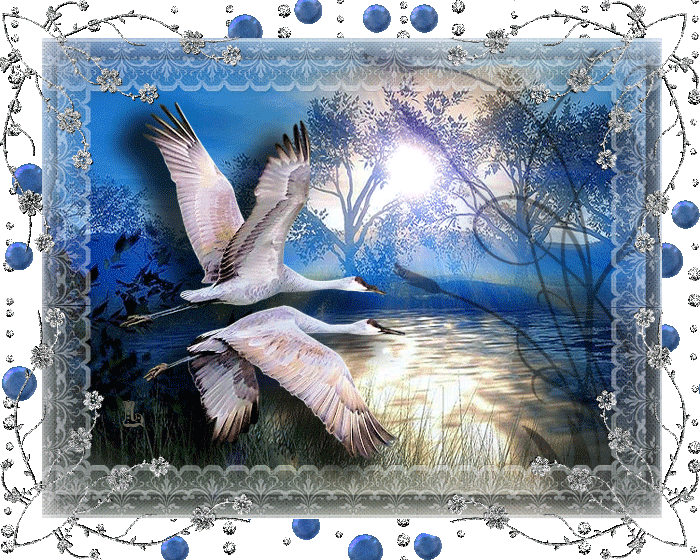